TREATMENT OF BLUNT AORTIC ISTHMUS RUPTURE: 19-YEARS SINGLE CENTER EXPERIENCE


Minga Lowampa Elie, Kerzmann Arnaud, Michel Aubry, Desiron Quentin, Boesmans Evelyne, Sakalihasan Natzi, Defraigne Jean-Olivier
Department of Cardiovascular and Thoracic Surgery, CHU Liège, Belgium
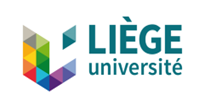 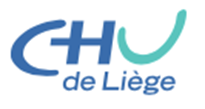 NO DISCLOSURE
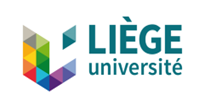 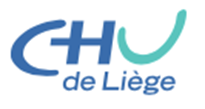 INTRODUCTION
Aortic injuries are involved in 0,4% of admissions in trauma patients

The autopsy examination attributed 33% of death in trauma patient from aortic injury
- 80% occurs at the scene of the accident
- 20% occurs in hospital

Diagnosis and management of blunt aortic isthmus rupture have improved the last 
20 years.
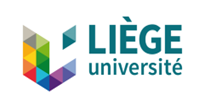 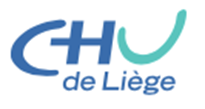 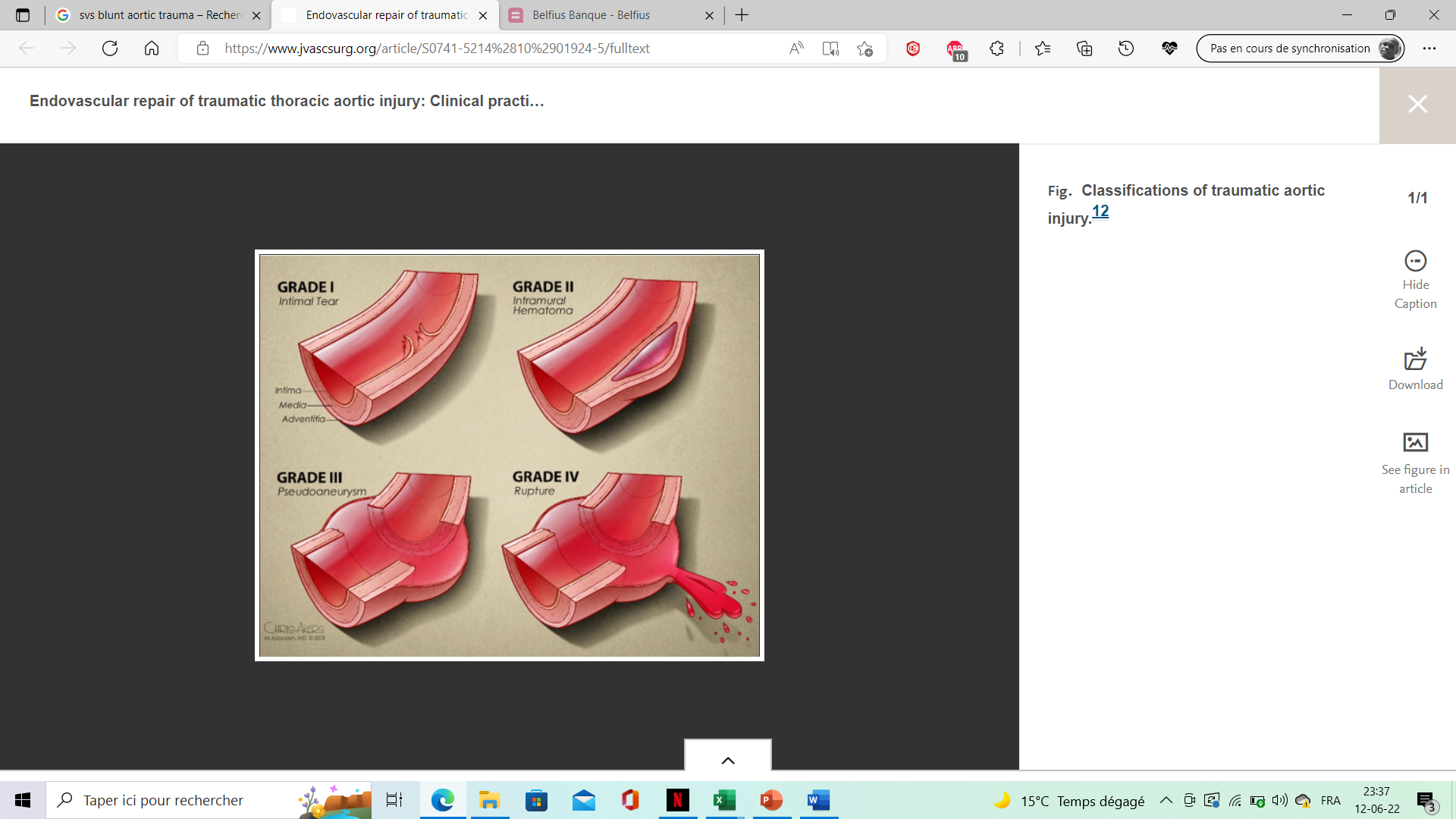 Azizzadeh A, Keyhani K, Miller CC, et al. Blunt traumatic aortic injury: initial experience with endovascular repair. J Vasc Surg. 2009;49:1403e8.  
Lee WA, Matsumura JS, Mitchell RS, et al. Endovascular repair of traumatic thoracic aortic injury: clinical practice guidelines of the society for vascular surgery. J Vasc Surg. 2011;53:187e92
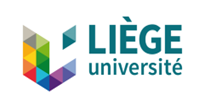 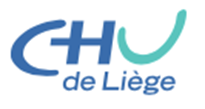 OUR EXPERIENCE
(University Hospital of Liège)
Retrospective study concerning 62 patients admitted between  2002 – 2021

48 males – 14 females with mean age of 47 years-old

Mechanism of injury:
	- 55 road traffic accidents
	- 6 falls from height
	- 1 crush injury
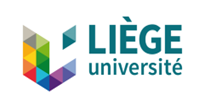 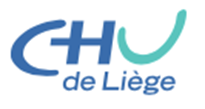 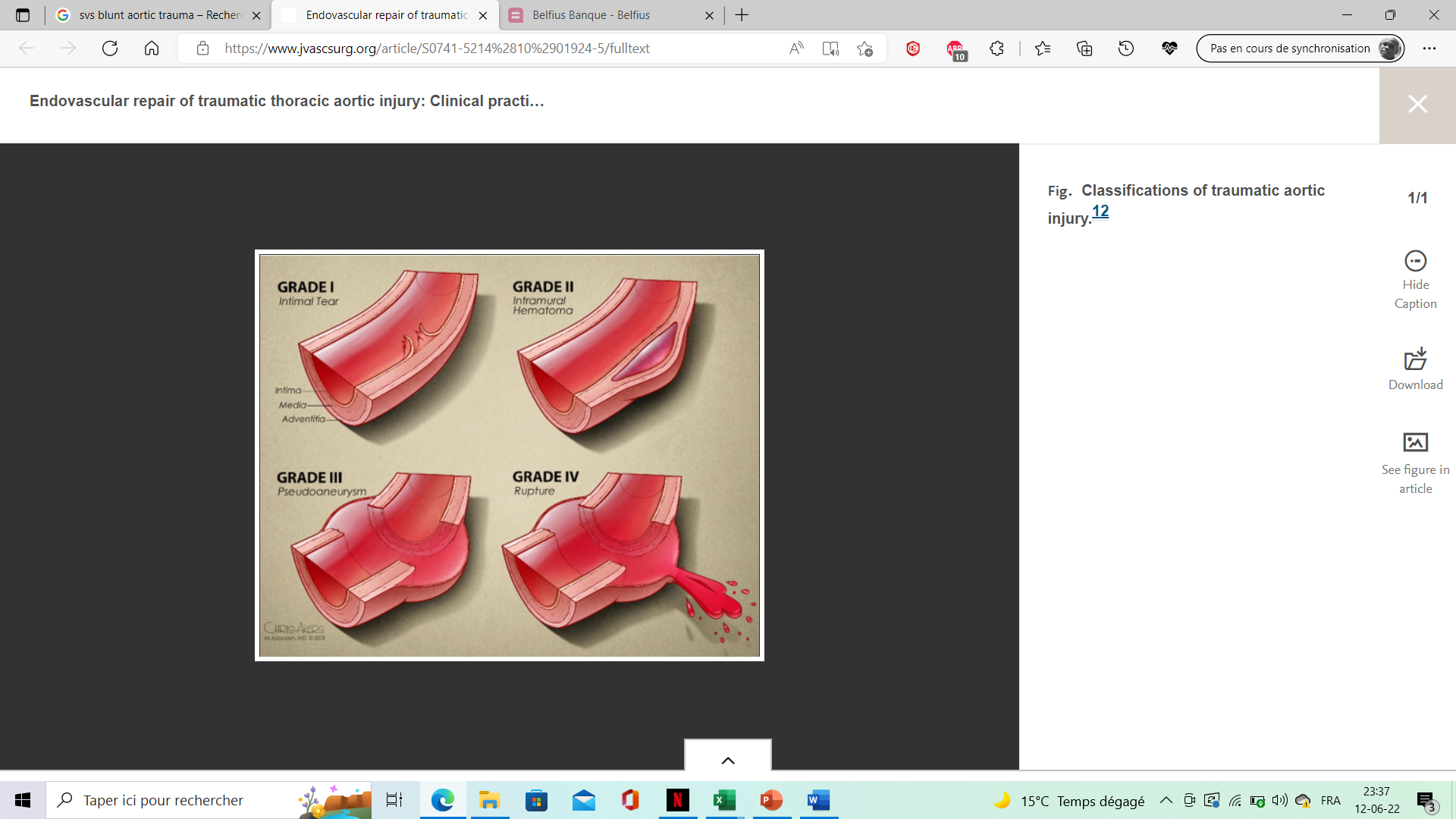 19
21
10
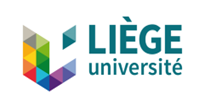 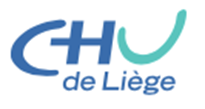 12
OUR RESULTS
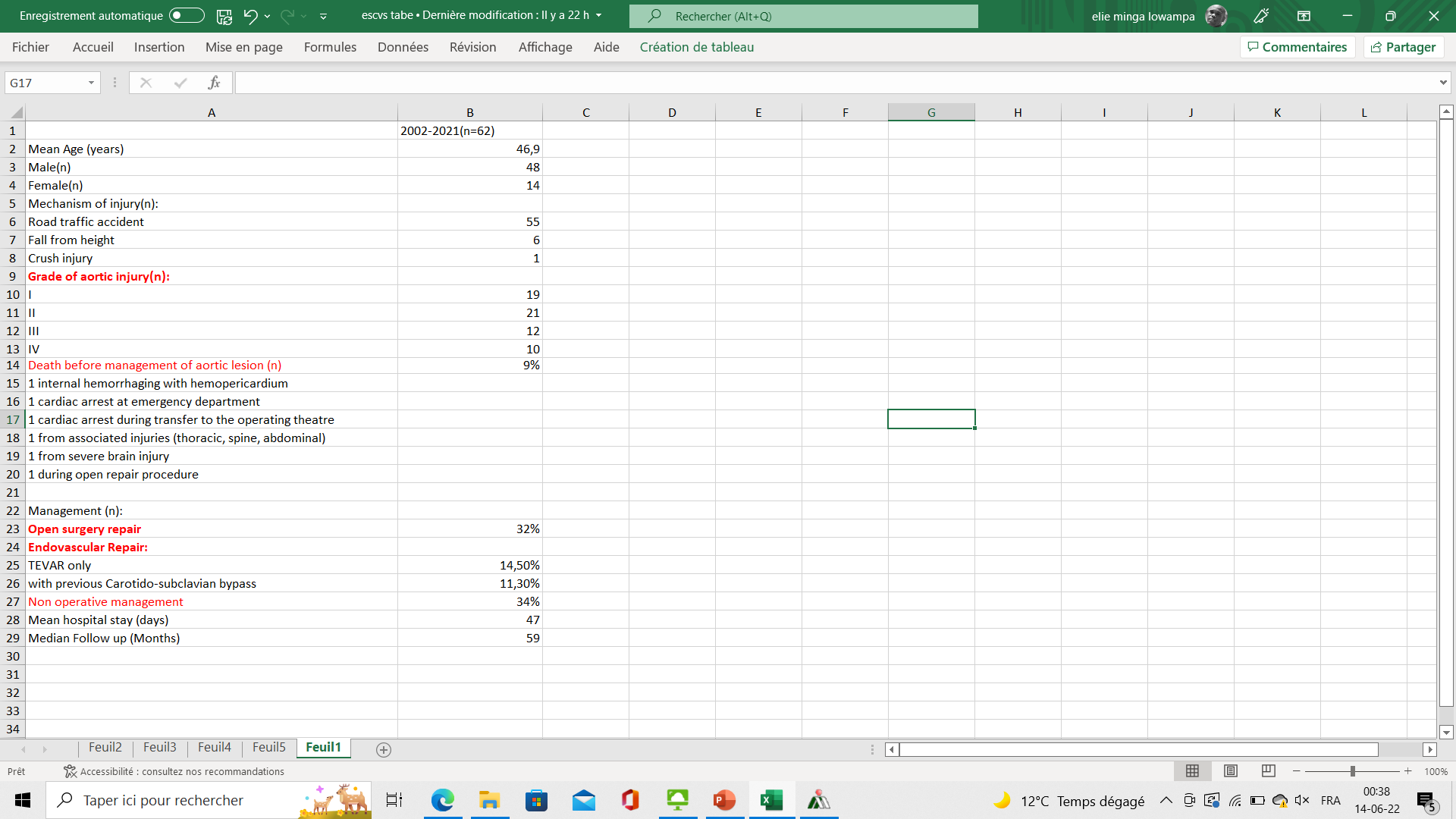 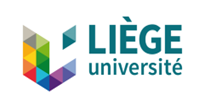 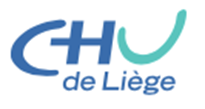 OUR RESULTS (2) : Management
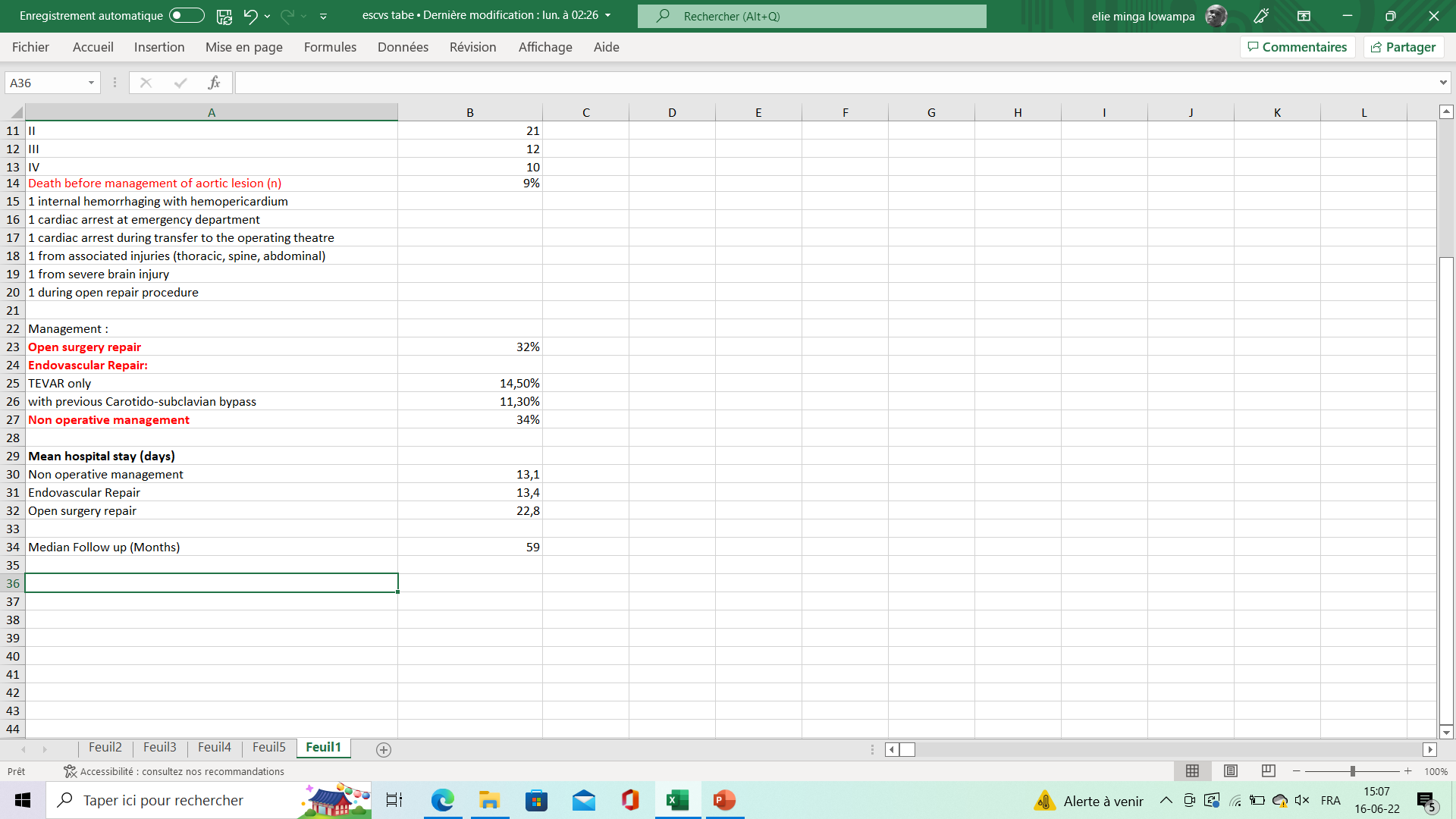 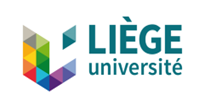 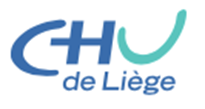 OUR RESULTS (3)
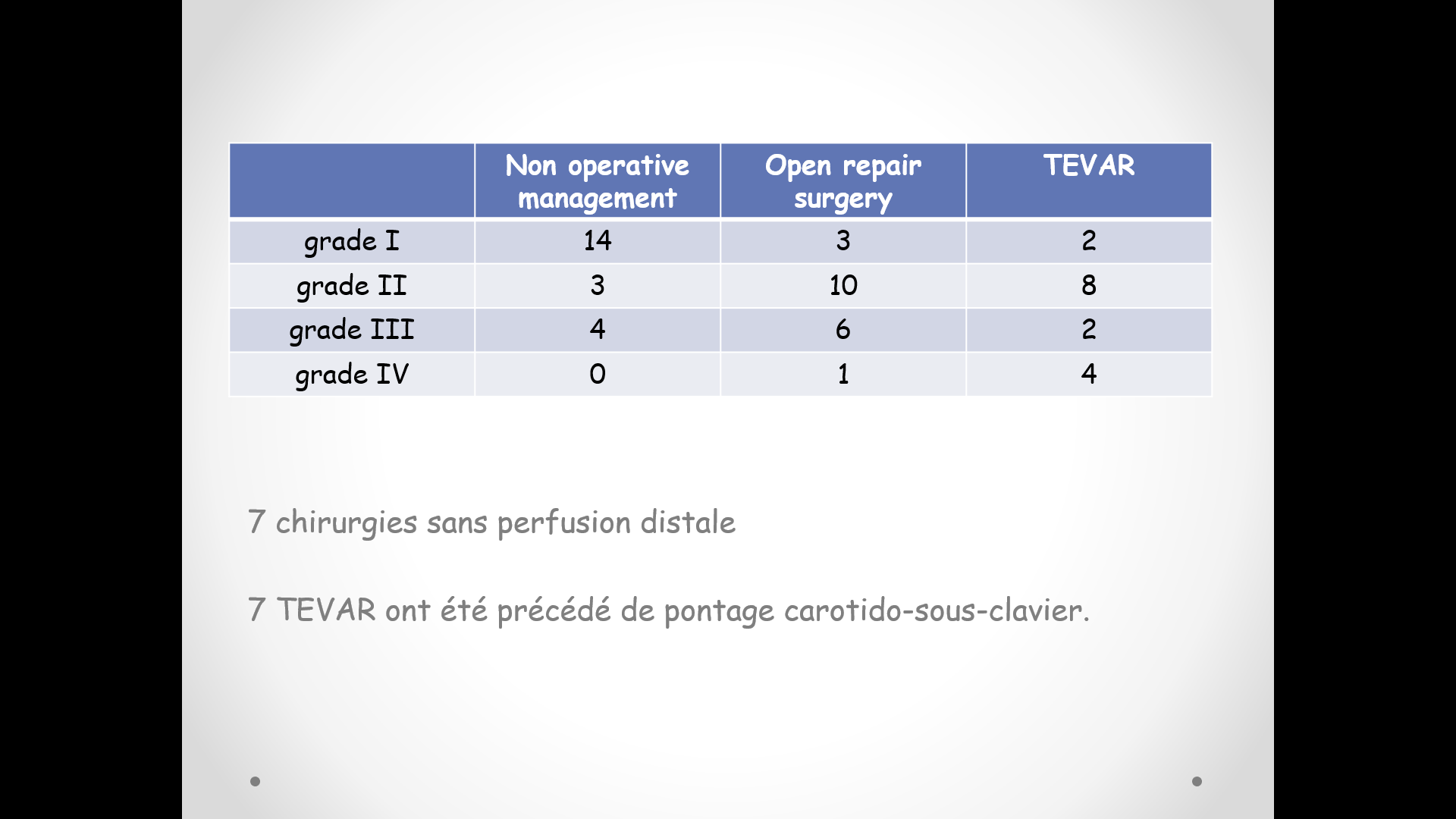 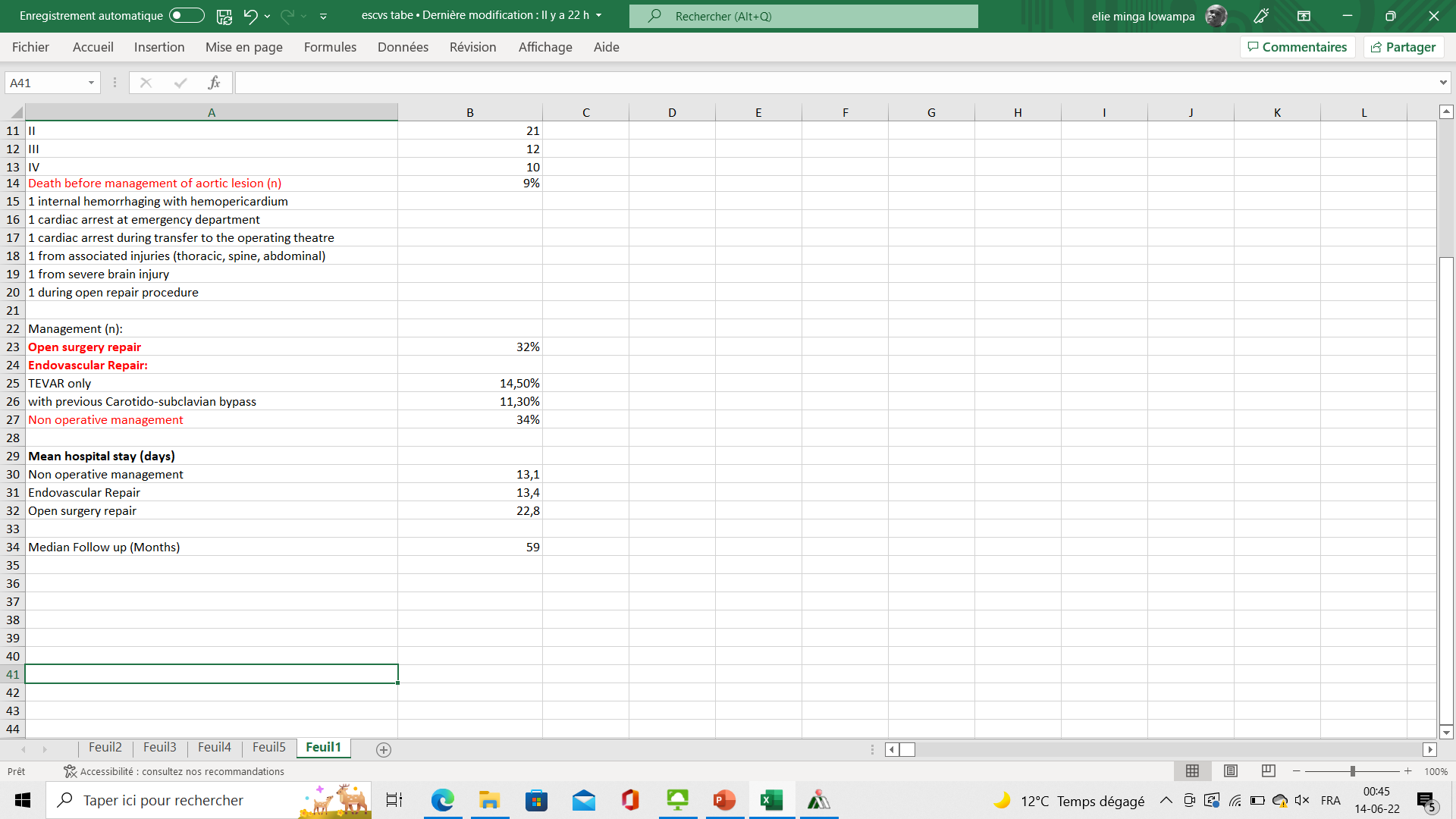 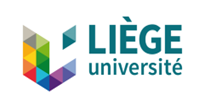 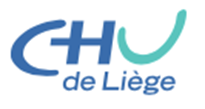 ASSOCIATED INJURIES
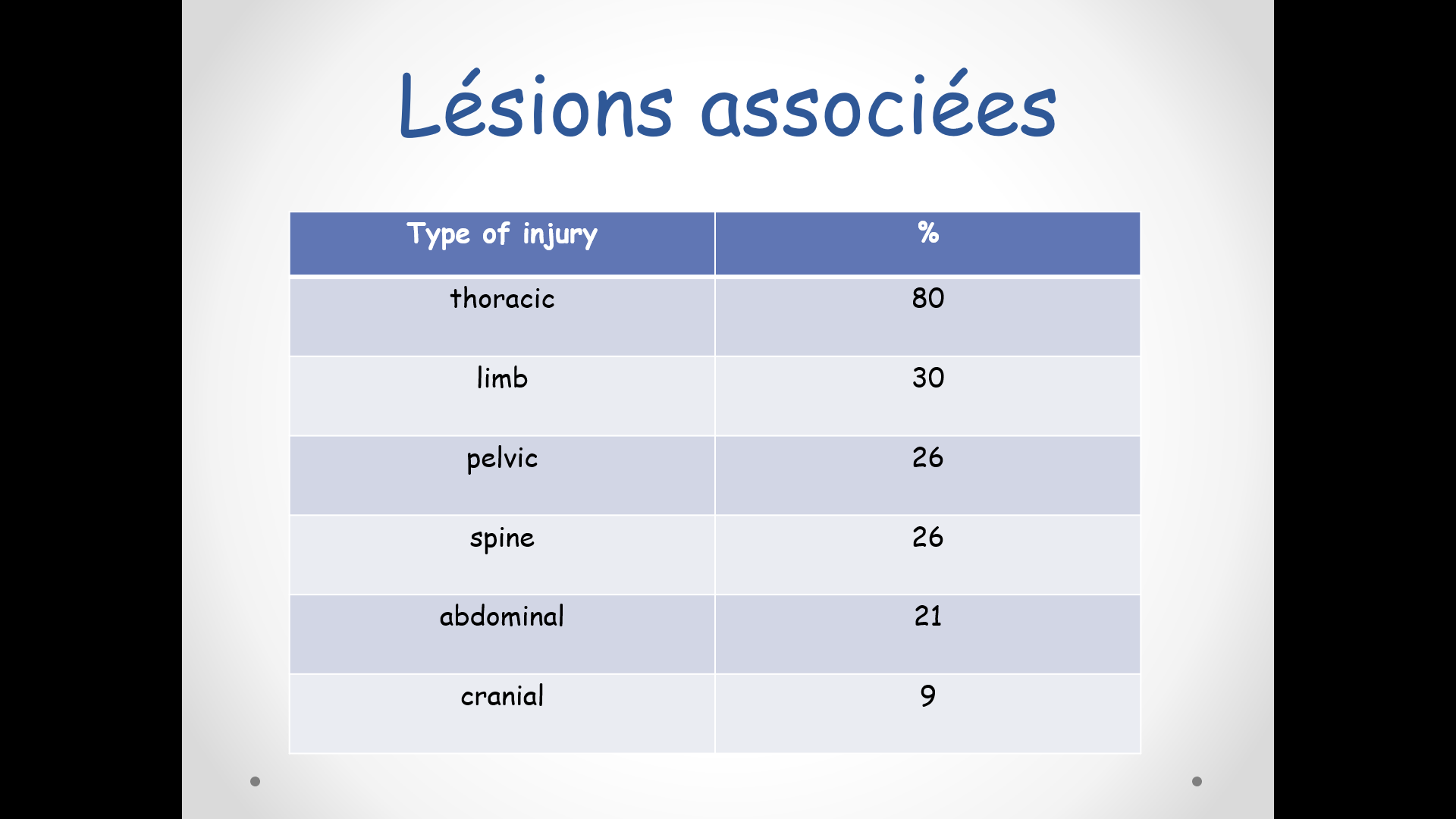 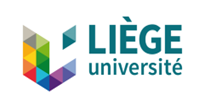 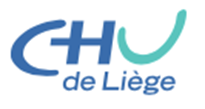 COMPLICATIONS (1)
Open surgery:
1 paraplegia (no distal perfusion during surgery) and 1 paraparesia
1 acute lower limb ischemia
2 recurrent nerve palsy
1 respiratory failure
1 acute kidney injury
1 critical illness polyneuropathy
1 death during procedure
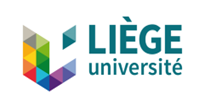 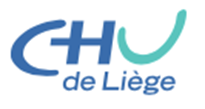 COMPLICATIONS (2)
Endovascular repair was not associated with any complications, mortality or spinal cord injury.
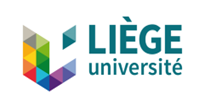 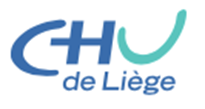 IN CONCLUSION
In our experience, endovascular repair of aortic isthmus rupture is safer than surgical treatment. 

TEVAR can be delayed if the patient is stable with associated injuries,

If surgery is performed, it has to be done with distal perfusion to prevent spinal cord injury. 

We recommend endovascular treatment as a first choice for blunt aortic injuries
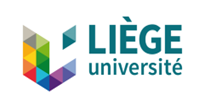 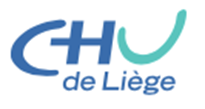 THANK YOU 
FOR YOUR ATTENTION
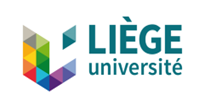 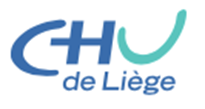